RETHINKING SELECTION AND ACQUISITION WORKFLOWS
Lynn Gates
Rhonda Glazier
INFORMATION ABOUT KRAEMER FAMILY LIBRARY
Kraemer Family Library is part of the University of Colorado Colorado Springs (UCCS)
UCCS FACTS:
11,300+ students
800+ faculty
800+ staff
Six Colleges offering 70+ undergraduate and graduate degree programs
KRAEMER LIBRARY
Recently designated an R2 institution
$1.5 million materials budget
$100,000 spent on single title purchases
from UCCS Photography Database
BACKGROUND
WHAT WE DID
WHAT WE FOUND
PROBLEM: Communication
[Speaker Notes: Multiple ways orders are sent to acquisitions
Selection journals, catalogs, emails, print outs, GOBI, etc.
A lot of back and forth when acquisitions needs to check with selector
Waiting for answers delays ordering
Handwriting information cataloging needs
Selectors don’t know what acquisitions is holding on to
Pre-pub, problem orders, foreign language
End up with duplicate orders
Faculty requests to liaisons
Arrive when can’t order
Hard to get]
Duplicates checking
Prioritizing rush and hold titles
Orders not submitted regularly, leads to backlogs or nothing
Selection journals are routed slowly
Liaisons requesting non-typical items
Almost everything is a procurement card order
Vendor shipping times vary greatly
PROBLEM: Time
[Speaker Notes: Selection journals are routed slowly
Impacts both liaisons & acquisitions
Vendor shipping times vary greatly
Orders not received in acquisitions regularly, leads to backlogs or nothing
Impacts acquisitions, receiving, cataloging, processing
Procurement card orders
Frequently spread out across multiple shipments
Can’t receive until charge shows up in expense system
Cataloging needs to prioritize rush and hold titles
Liaisons requesting non-typical items
Impacts acquisitions, cataloging, processing
Checking for duplicates]
PROBLEM: Limited Staffing
[Speaker Notes: Small staff
Only one person in acquisitions has procurement card
Only one person can pay in university procurement system
Lots of people involved in process, with competing interests
Staff duplicating work
Liaisons ordering in areas they aren’t familiar with, selection journals not available in all areas to help
Liaisons busy, hard to find time for selection
Problem orders take extra staff time to solve
When there’s no student help it means staff need to do processing]
Ebooks
Not thinking about the collection as a whole 
Liaisons not spending their budgeted amounts
Limited number of vendors we use
Physical care of the collection
Should we plan for the entire lifecycle of items purchased?
PROBLEM: Miscellaneous
[Speaker Notes: Ebooks
Discovery vs. purchased
Should they be considered duplicates?
Is the budget allocated correctly? Need to spend budget
Is there a way to take into account entire lifecycle of items purchased? From selection to deselection
Need to think about collection as a whole, 
Print collection vs. electronic collection 
Specialized collections
Physical care of the collection
Replacing damaged materials
Shifting
Need to broaden the number and type of vendors we use]
IDEAS
SOLUTIONS: Communication
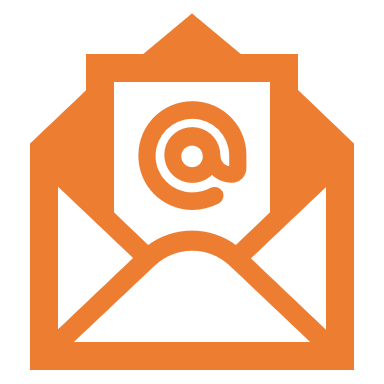 Regular communication with selectors 
Set-up a group email for orders & communication
Create centralized place where held orders can be tracked by everyone
Regular budget updates
Set preference for receiving orders
GOBI, then email or selection journal, then printed
Standardized regular notes
Investigate different methods for transferring information to cataloging
Use status 1 order records so everything is in Sierra once submitted by selectors
SOLUTIONS: Time
SOLUTIONS: Limited Staffing & Miscellaneous
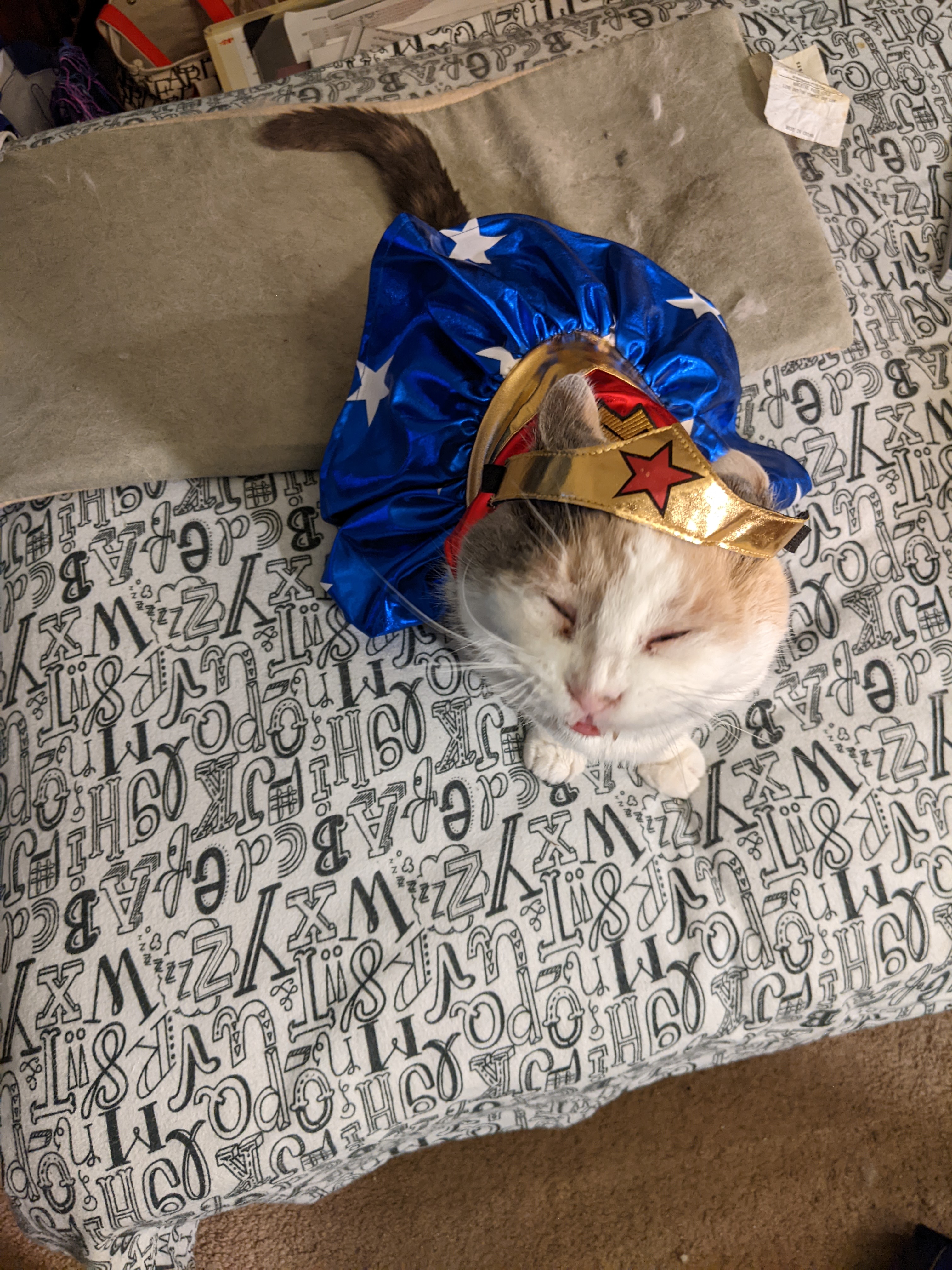 IMPLEMENTATION
NEW TOOLS
NEW WORKFLOW
WHY ORDER RECORD CODES MATTER
STATISTICS: Creating a New Query
UPDATING ORDER RECORD CODES
Acquisition Type: used for method of paying
Alphabetic or numeric: Up to 32 codes (1 character)
25 character limit for definition
STATISTICS: Acq Type
Used to indicate how it was purchased – allows us to track how much we are spending on our procurement card versus regular purchasing
UPDATING ORDER RECORD CODES
Form: Physical form of the material
Alphabetic or Numeric: up to 32 codes (1 character)
25-character limit for definition
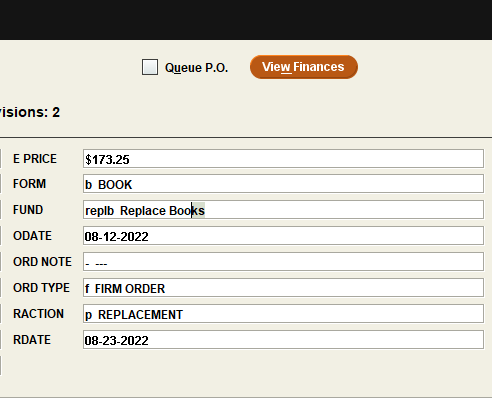 STATISTICS: Form
Create statistics/cost by type of material
UPDATING ORDER RECORD CODES
Ord Type: Way the material is acquired
Alphabetic or numeric: Up to 32 codes (1 character)
25-character limit for definition
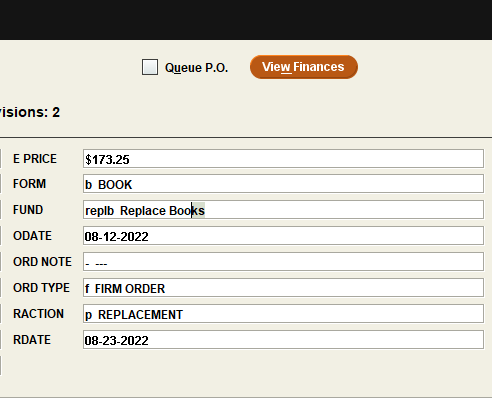 STATISTICS: Ord Type
We broke ORD TYPE down by into three areas: the subscription category is misleading because we had a lot of serial records for eResources that we are still using.
UPDATING ORDER RECORD CODES
Raction: Receiving action usually indicating special handling
Alphabetic or numeric: Up to 32 codes (1 character)
25-character limit for definition
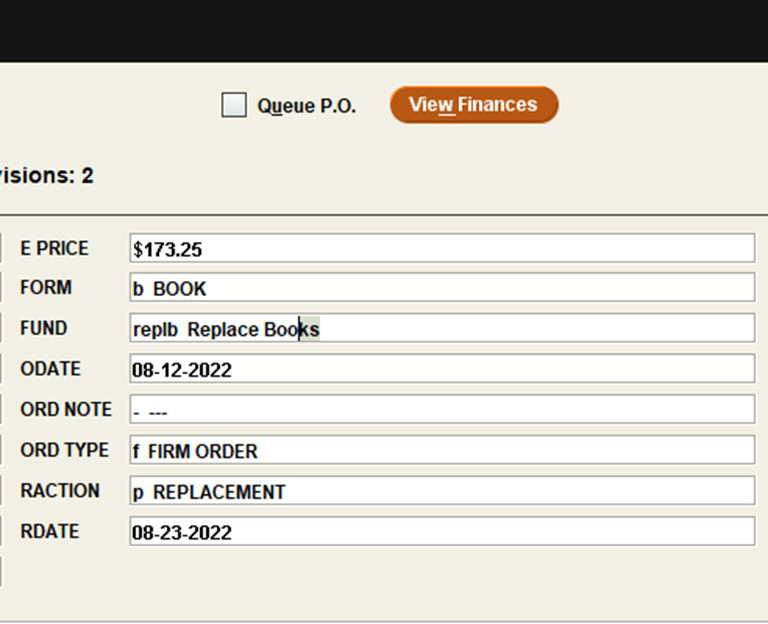 STATISTICS: Raction
RACTION code may have to have a “no action” code added to get rid of bad codes
UPDATING ORDER RECORD CODES
Ocode1: shows as a subfund in fund code record
Lumps the 1st subfund and subfunds above 7 together
 Alphabetic or numeric: Up to 32 codes (1 character)
25-character limit for definition
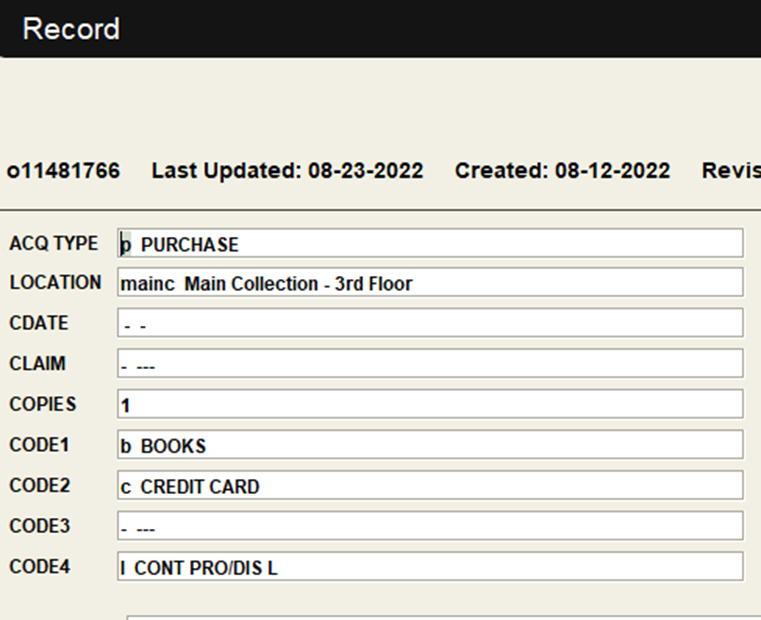 STATISTICS: Code1
CODE1 is also used in the Fund Code report
FUND CODES: Code1
UPDATING ORDER RECORD CODES
OCODE2: library defined
Alphabetic or numeric: Up to 32 codes (1 character)
25-character limit for definition
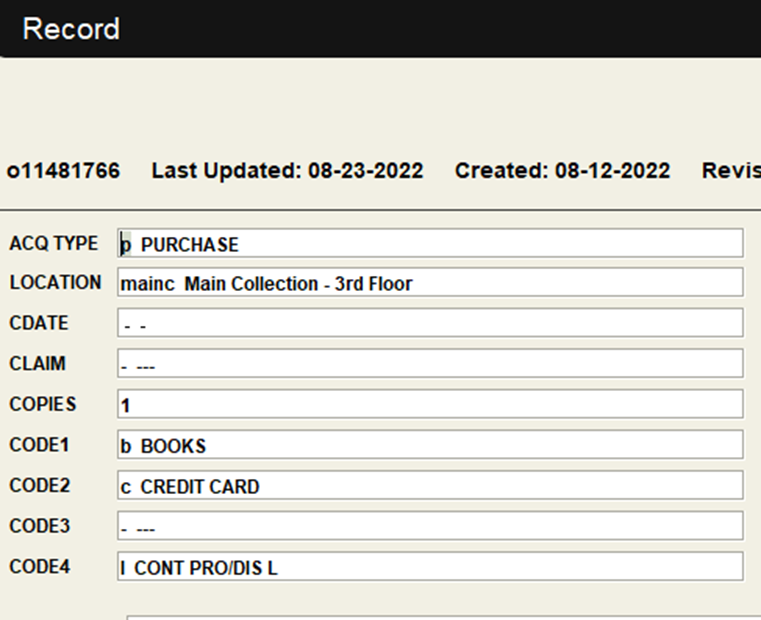 STATISTICS: Code2
CODE2 is mainly used for eResources in our system
UPDATING ORDER RECORD CODES
OCODE3: library defined: shows way material is acquired
Alphabetic or numeric: Up to 32 codes (1 character)
25-character limit for definition
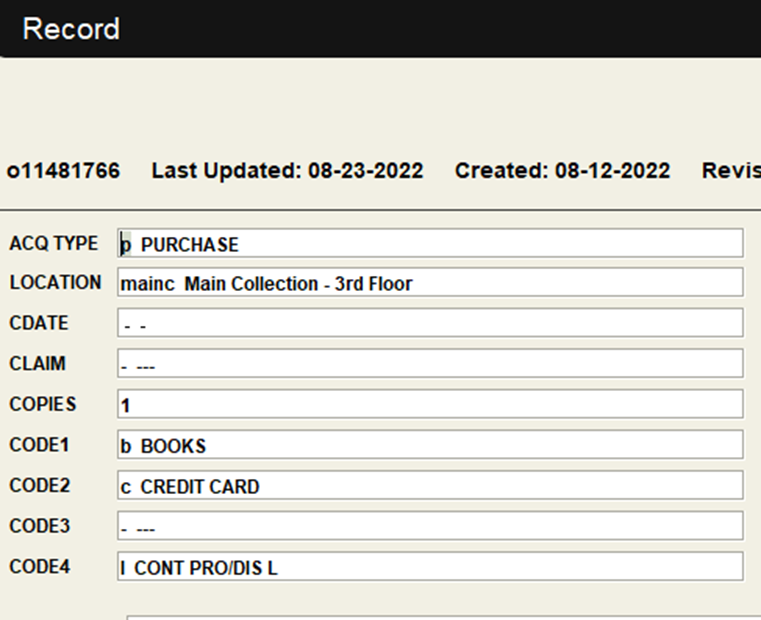 STATISTICS: Code3
CODE3 is used for how we pay for eResources
THINGS TO REMEMBER
QUESTIONS?
CONTACT INFORMATION
Lynn Gates
lgates@uccs.edu

Rhonda Glazier
rglazier@uccs.edu
THANK YOU